PLANIFICACIÓN  ARTES VISUALESCLASES ONLINE SEMANA N° 24SEPTIEMBRE 2020
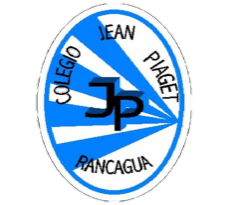 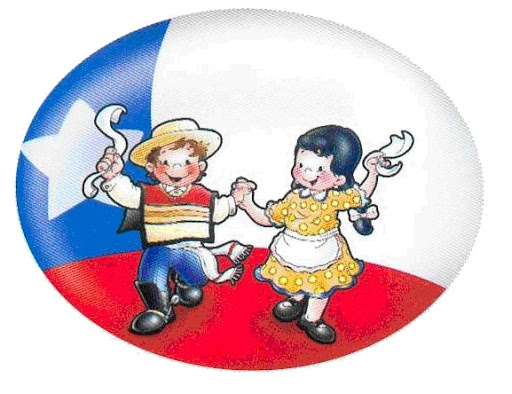 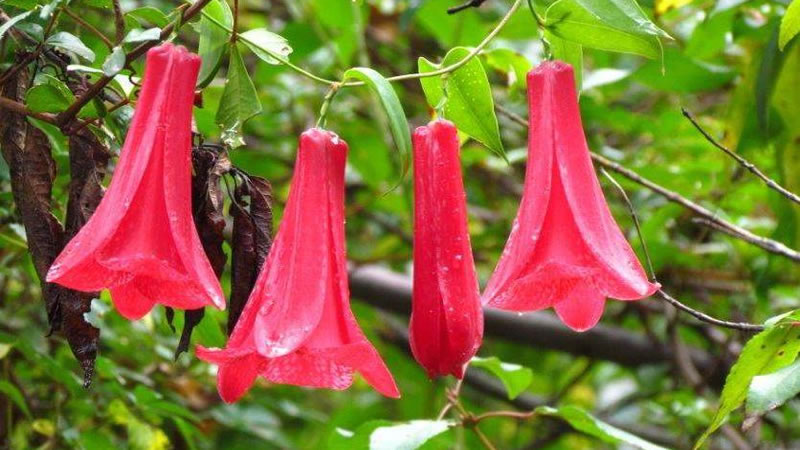 Colegio Jean Piaget
Mi escuela, un lugar para aprender y crecer en un ambiente seguro y saludable
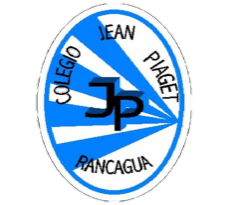 Reglas para una buena clase
Puntualidad.
tener materiales solicitados.
Ser respetuoso con el profesor y sus compañeros.
Mantener micrófono apagado y cámara. encendida.
Dudas o consultas.
Estar atento a la clase online.
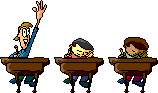 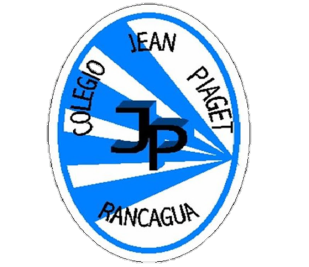 InicioActivación Conocimientos Previos
RECORDEMOS
¿Qué elementos debemos tener para crear un autorretrato?
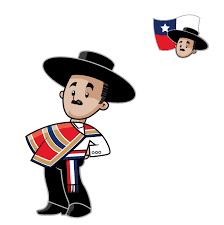 ¿Recuerdan que debemos observar en nuestro rostro para crear nuestro autorretrato?
¿Qué es replicar una obra de arte?
Primero debemos observar:
Colores.
Características que destaquen la obra
   de arte.
Elementos que participan en esa creación.
Identificar los materiales a utilizar.
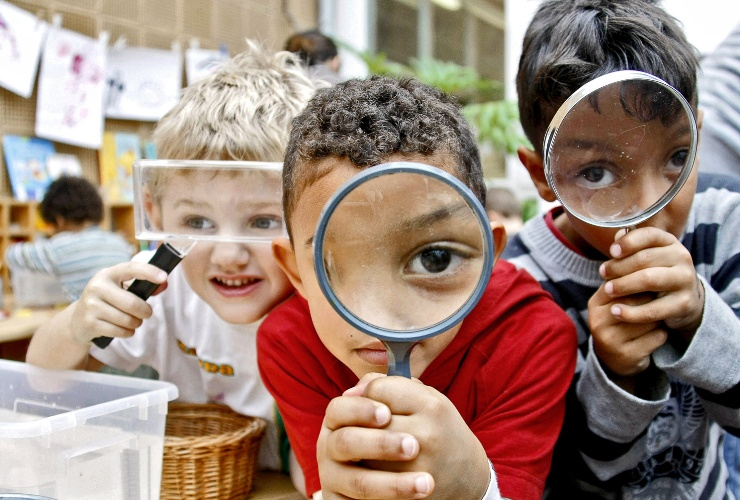 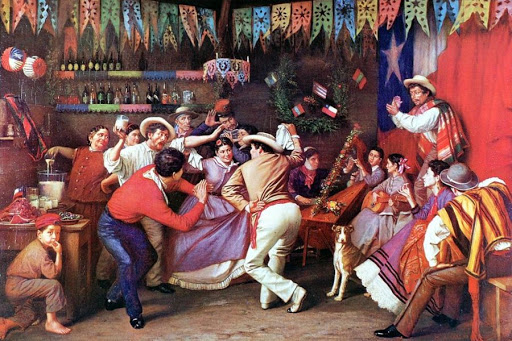 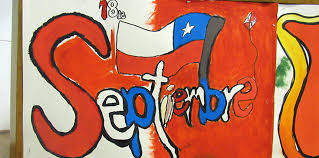 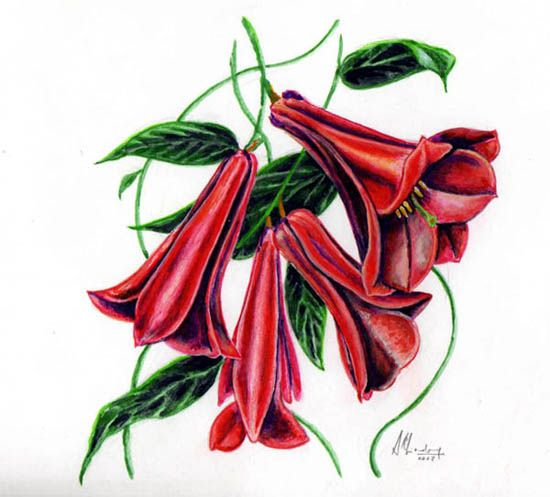 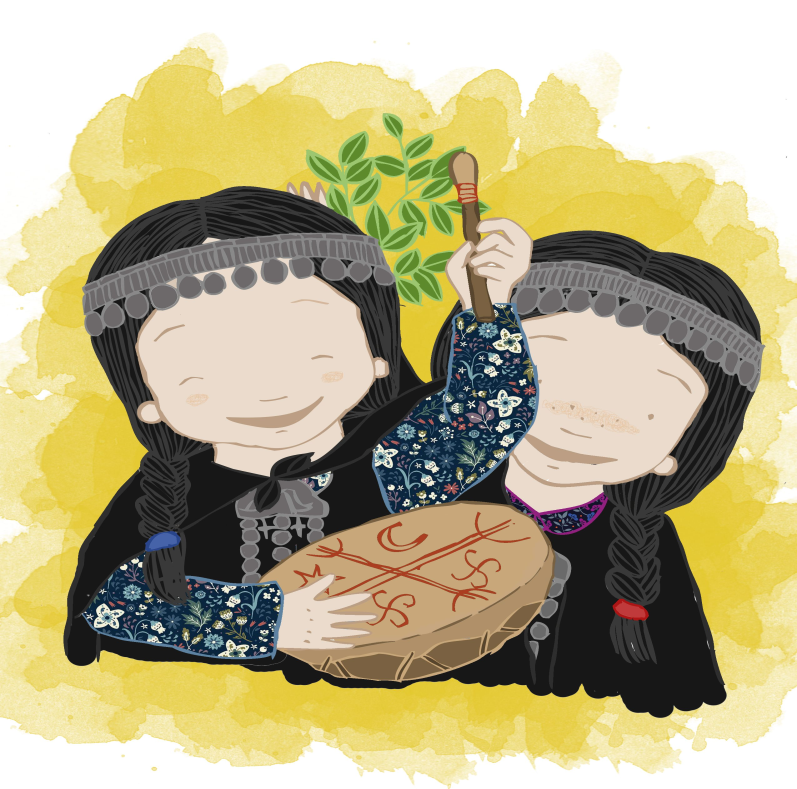 https://www.youtube.com/watch?v=7z0MAd-AFLM
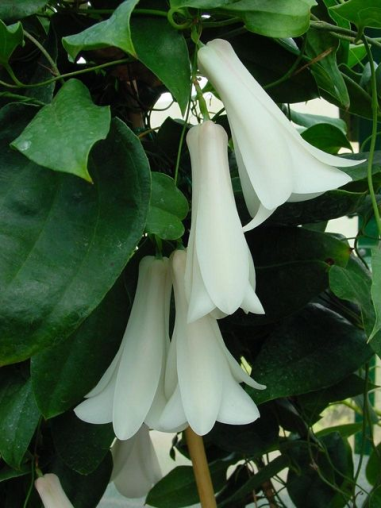 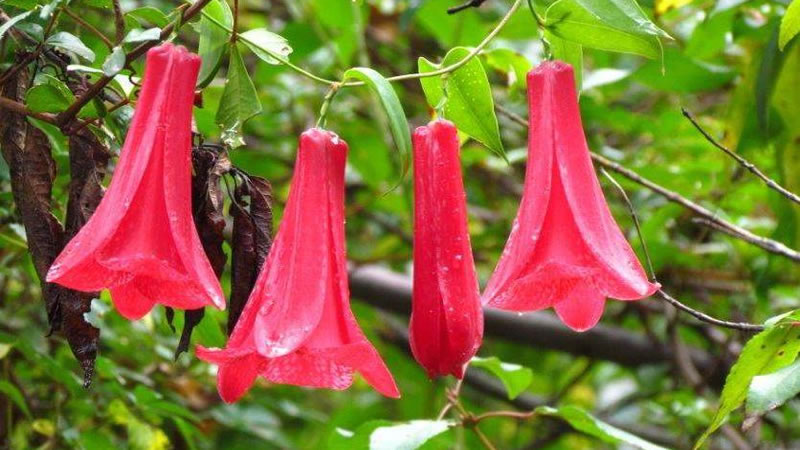 Ahora te toca a ti…
Puedes comenzar a dibujar:
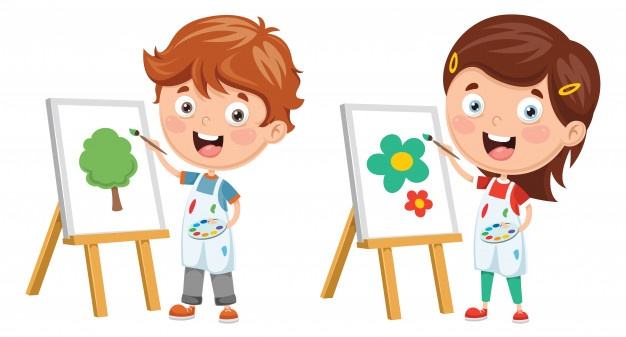 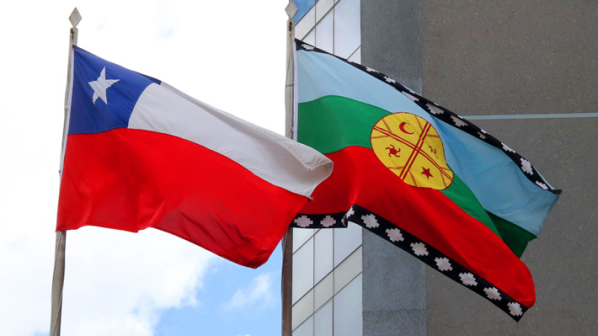 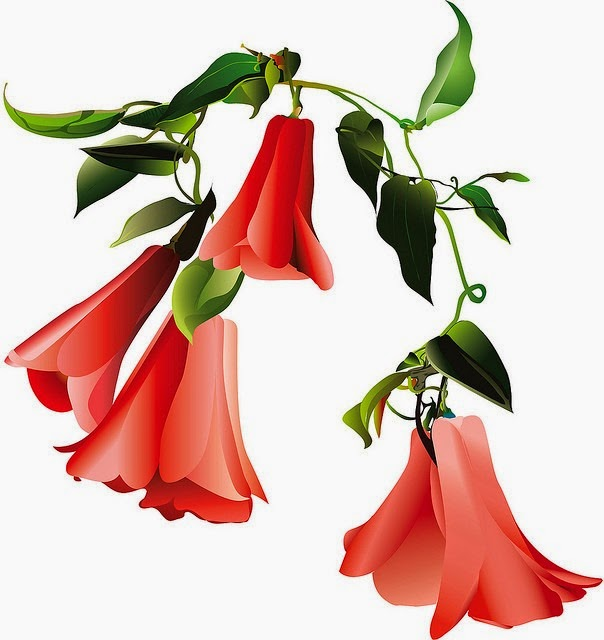 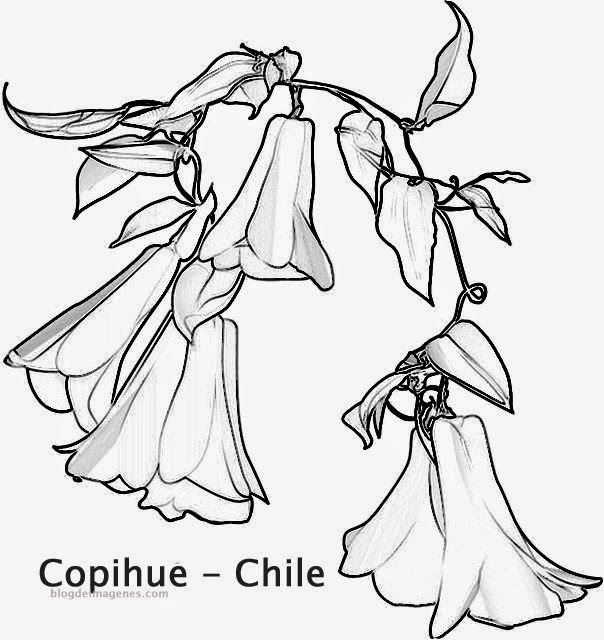 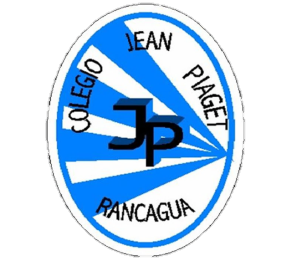 TICKET DE SALIDA
ASIGNATURA Artes Visuales
SEMANA 24
CIERRE
Nombre: _______________________________________
¿Qué emociones podemos expresar en una pintura y cual experimentaste tu hoy en la actividad? Fundamenta.
 …………………………………………………………………………………………………………………………………………………………………………………………………………………………

2) ¿ Por qué  nuestra flor nacional se llama COPIHUE?
........................................................................................................................................................................................................................................................
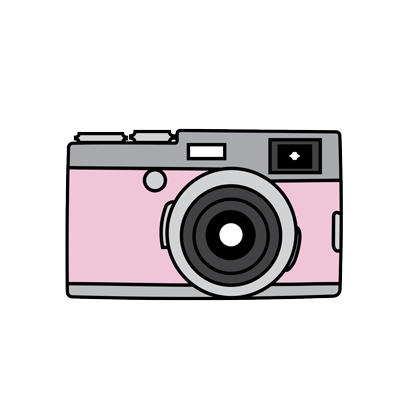 Enviar fotografía de este ticket de salida al: 
Correo: isabel.gomez@colegio-jeanPiaget.cl